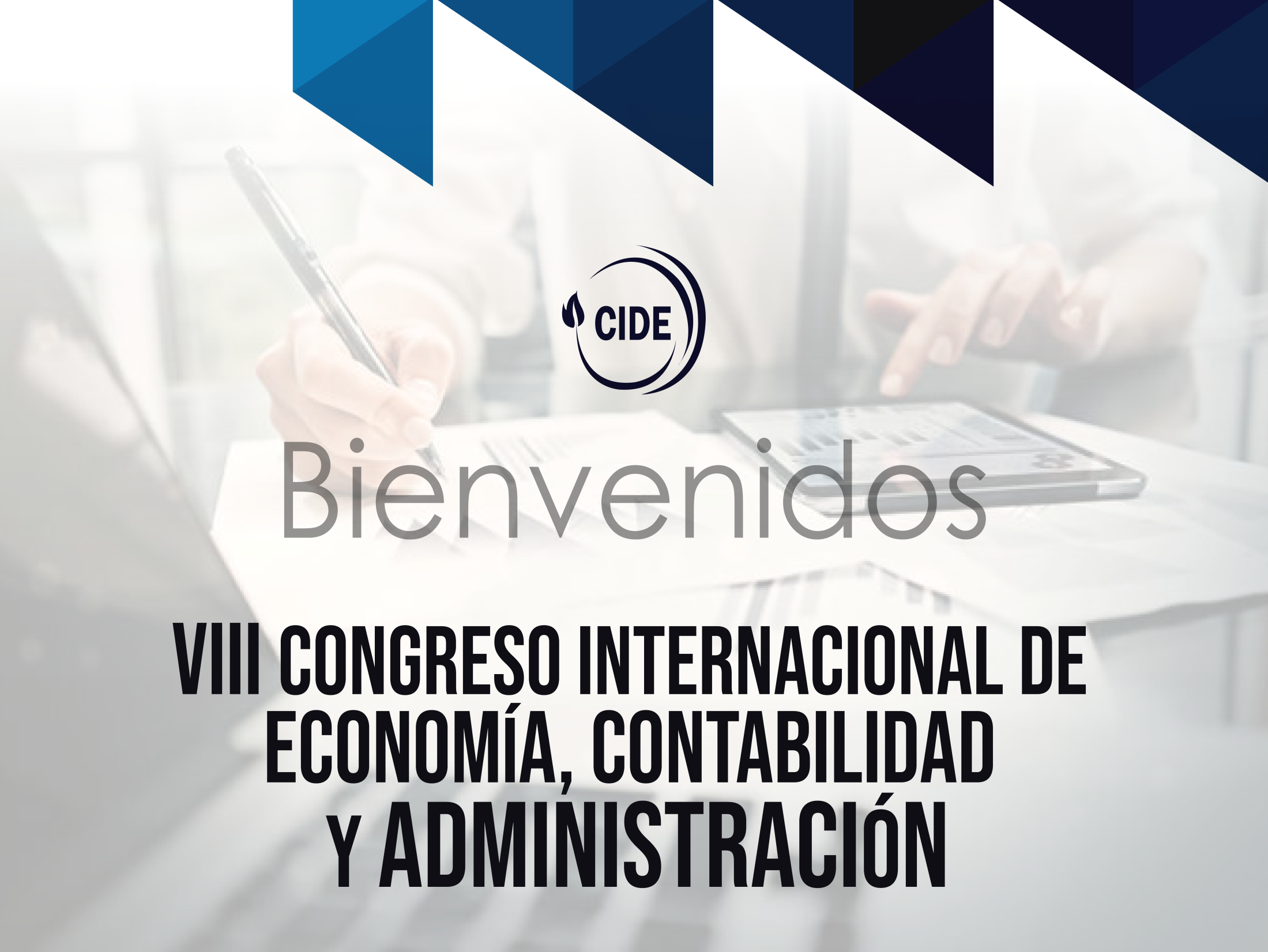 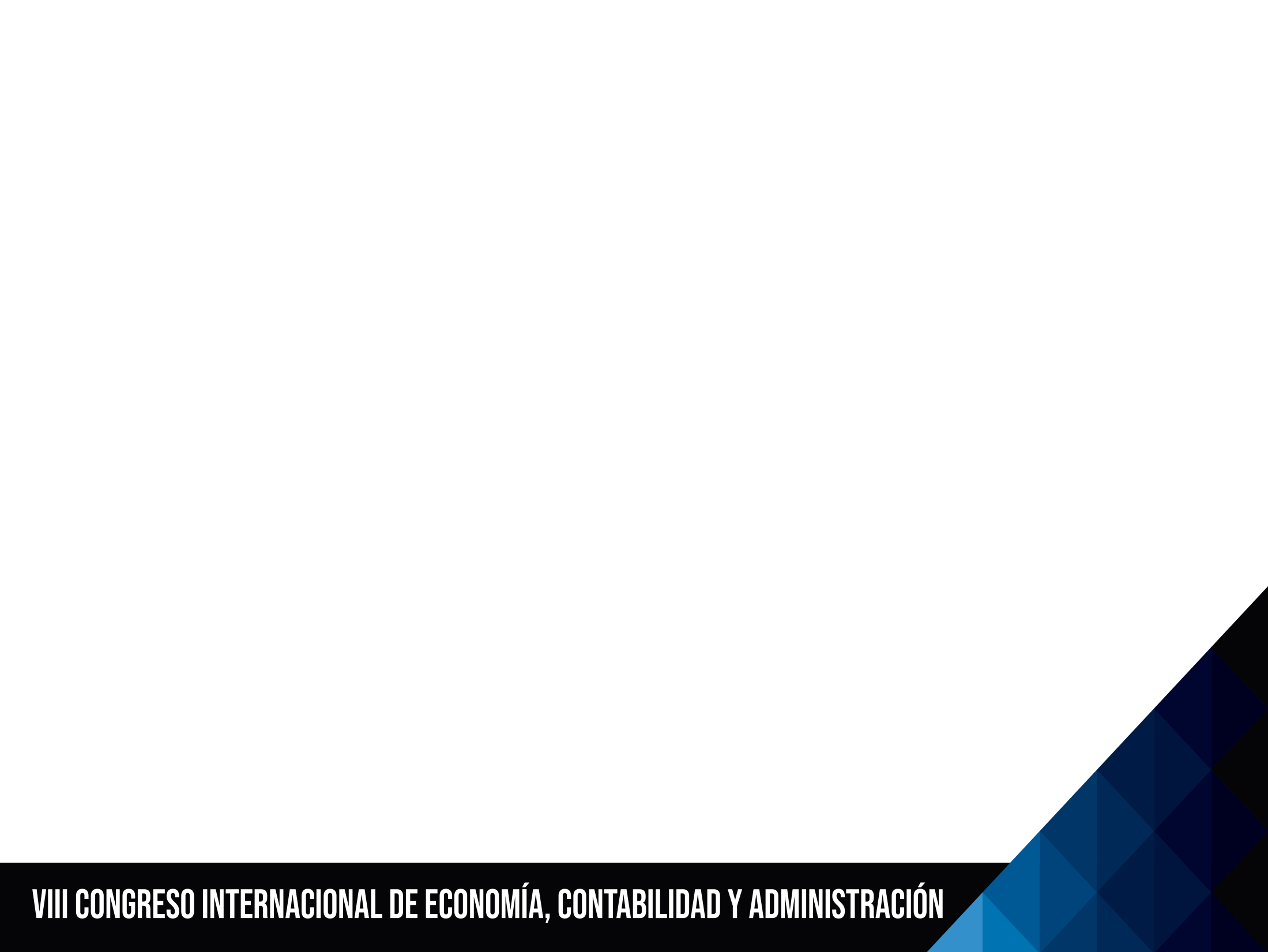 PONENCIA
INCIDENCIA DEL IMPUESTO AL VALOR AGREGADO PARA ARTESANOS EN LA RECAUDACIÓN TRIBUTARIA PERIODOS FISCALES 2018-2020
INVESTIGADORES:
ING. LUIS ENRIQUE FRANCO RODRÍGUEZ
ING. FLOR MARÍA CALERO GUEVARA, PhD.
ING. BRICCIO ROBERTO MORAN GONZALEZ 
    JUNIO, 2021
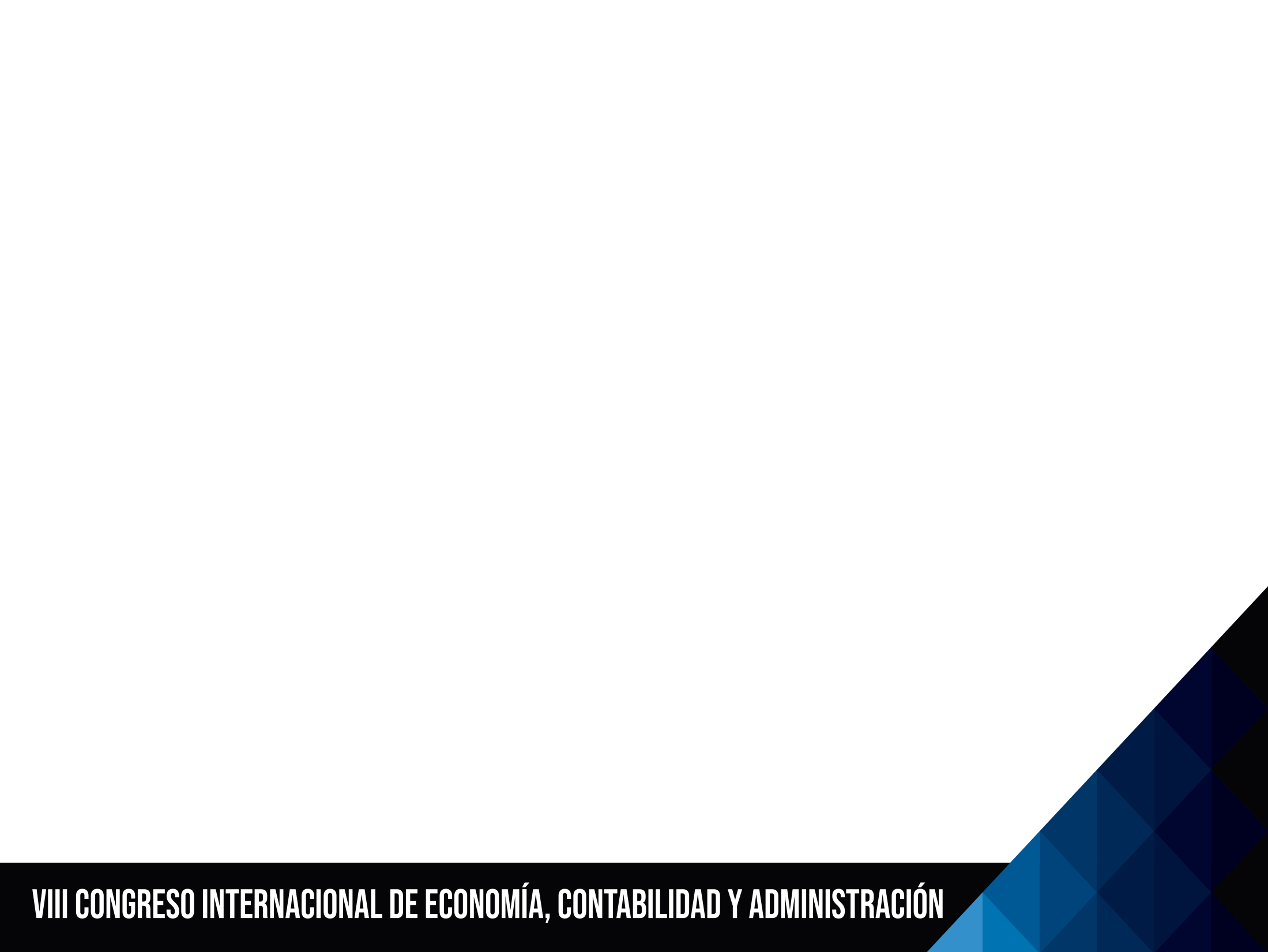 PROBLEMÁTICA
Los contribuyentes que cuentan con una calificación artesanal vigente, y que se encuentran catastrados por el Servicio de Rentas Internas, facturan los servicios que prestan con tarifa 0% de IVA.
Pese a lo establecido en las normas tributarias, los artesanos por decisión propia o por desconocimiento incumplen sus obligaciones y no se les realiza controles posteriores.
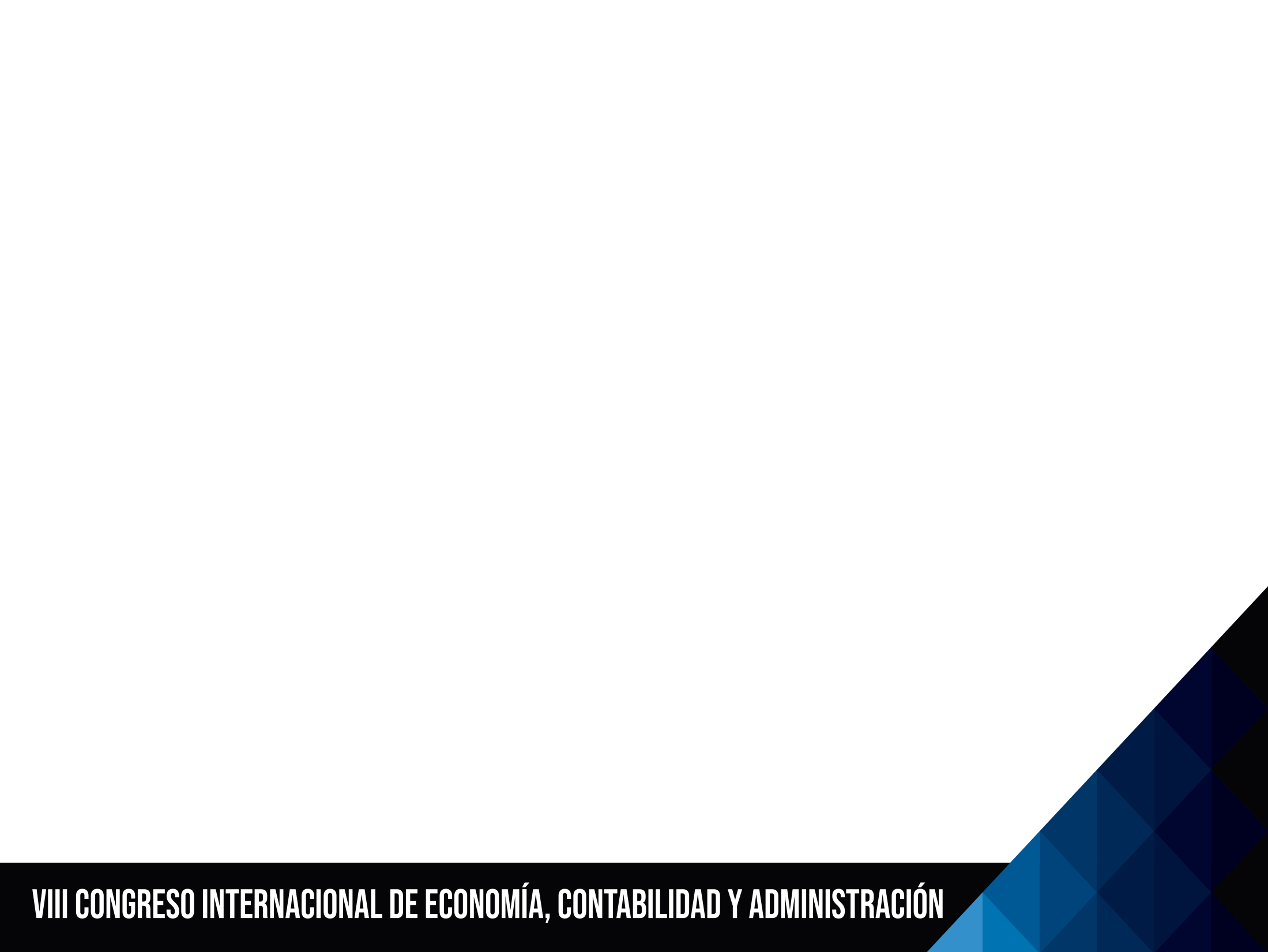 JUSTIFICACIÓN
El IVA proporciona al país importantes ingresos, pese a la existencia de las tarifas 12% y 0%, siendo esta última la que contempla exenciones tributarias (artesanos). Debido a su importancia, éste ha sido tema de investigación por diferentes autores.
Por ello, contando con la información proporcionada por el SRI, resulta importante y justificable realizar el presente estudio desde la perspectiva de la Administración Tributaria, cuyos resultados permitirán demostrar y confirmar la hipótesis que define esta investigación.
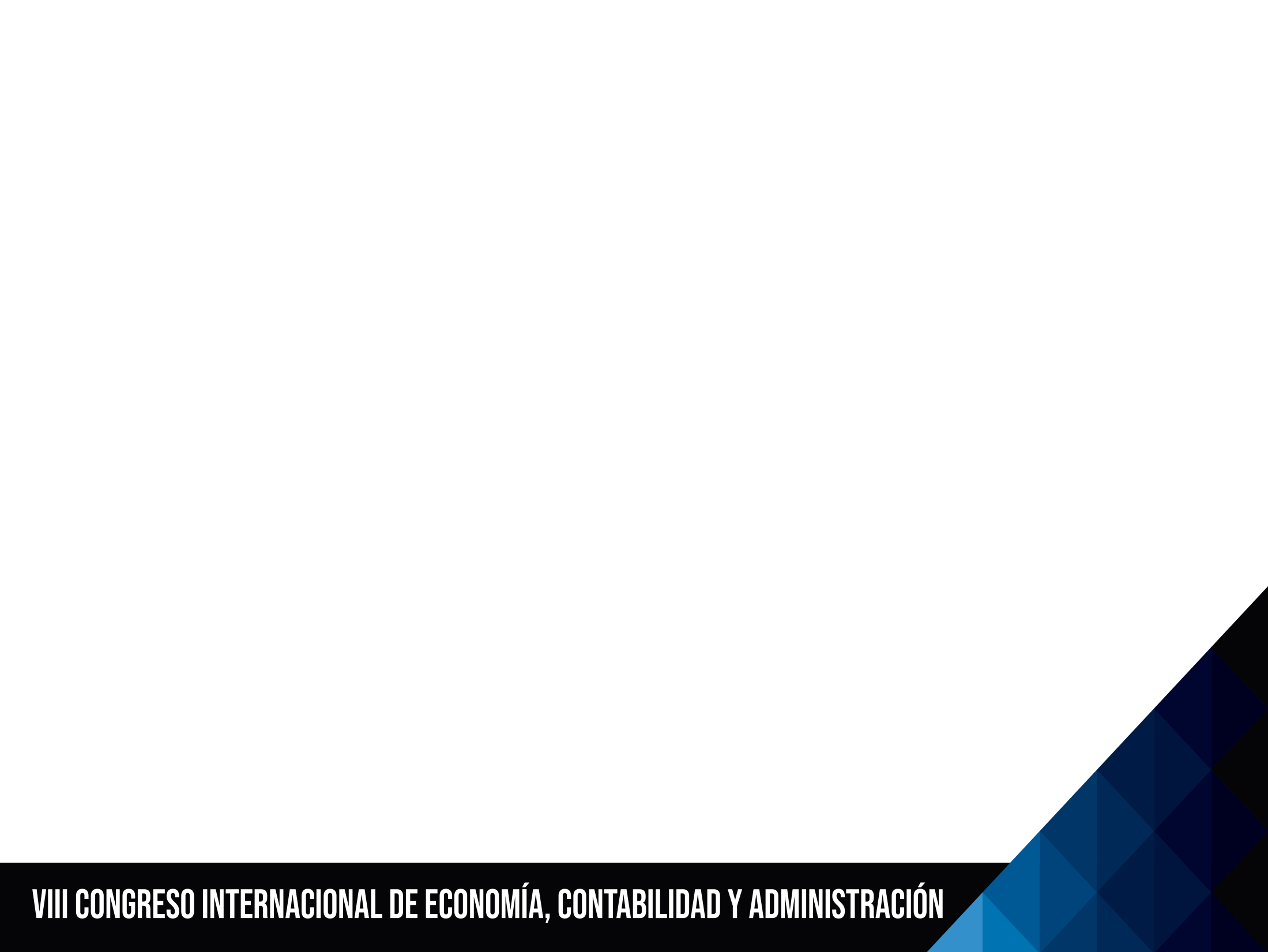 OBJETIVOS
Objetivo General
Determinar la incidencia del Impuesto al Valor Agregado para artesanos en la recaudación tributaria de los periodos fiscales 2018-2020.
Objetivos Específicos
Cuantificar los contribuyentes que aplican el Impuesto al Valor Agregado para artesanos, que incidieron en la recaudación tributaria de los periodos fiscales 2018-2020.
Cuantificar por direcciones zonales la incidencia del Impuesto al Valor Agregado para artesanos en la recaudación tributaria de los periodos fiscales 2018-2020.
Cuantificar a nivel nacional la incidencia del Impuesto al Valor Agregado para artesanos en la recaudación tributaria de los periodos fiscales 2018-2020.
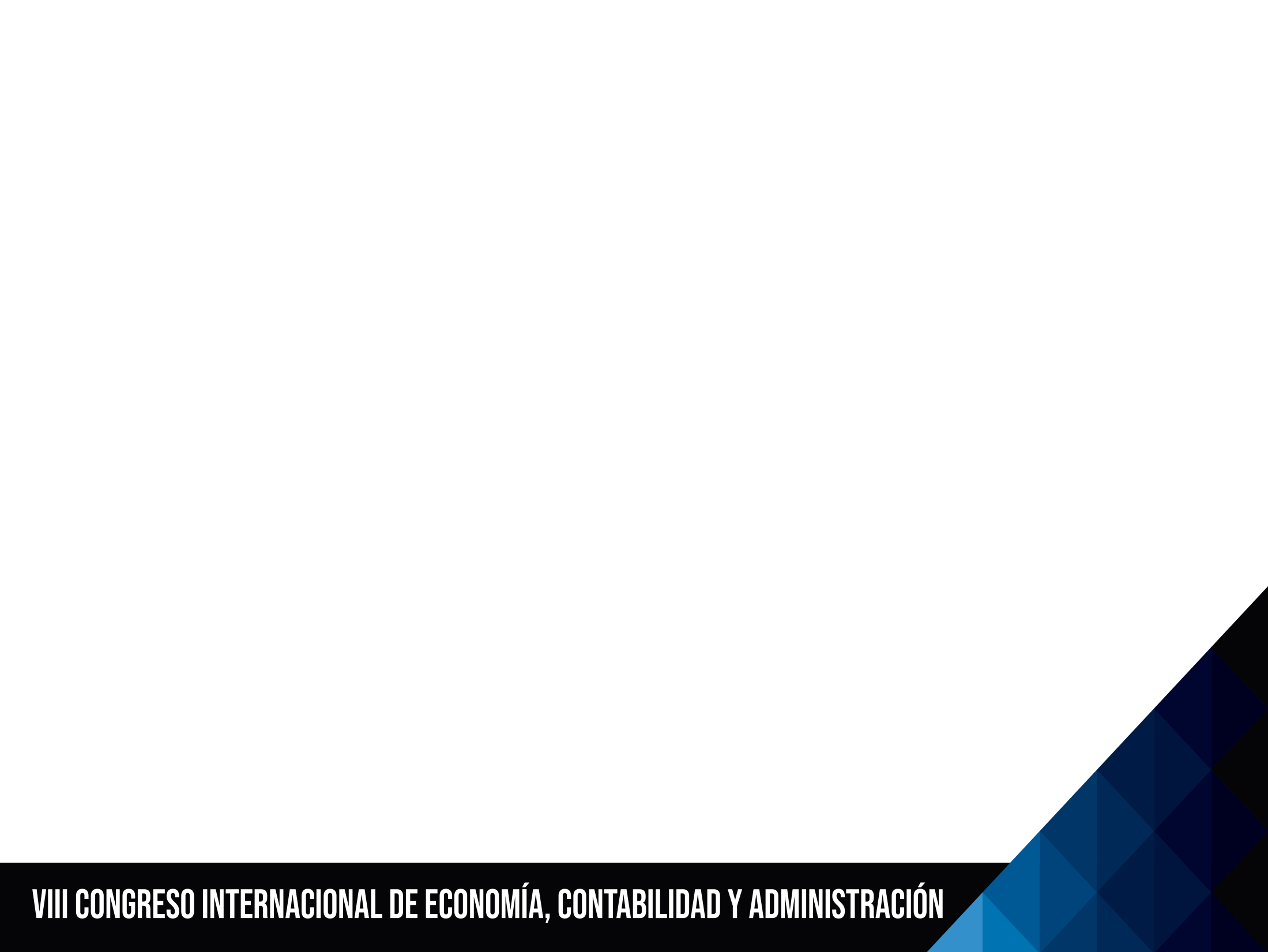 REVISIÓN LITERARIA
Impuesto al Valor Agregado para artesanos
El Impuesto al Valor Agregado es de naturaleza indirecta, es general (tiene exenciones).
La definición legal de artesano la encontramos en el artículo 2 de la Ley de Defensa del Artesano.
La recaudación tributaria
La recaudación tributaria que gestiona el SRI, proviene de los impuestos directos e indirectos. Es afectada por la evasión y la elusión fiscal.
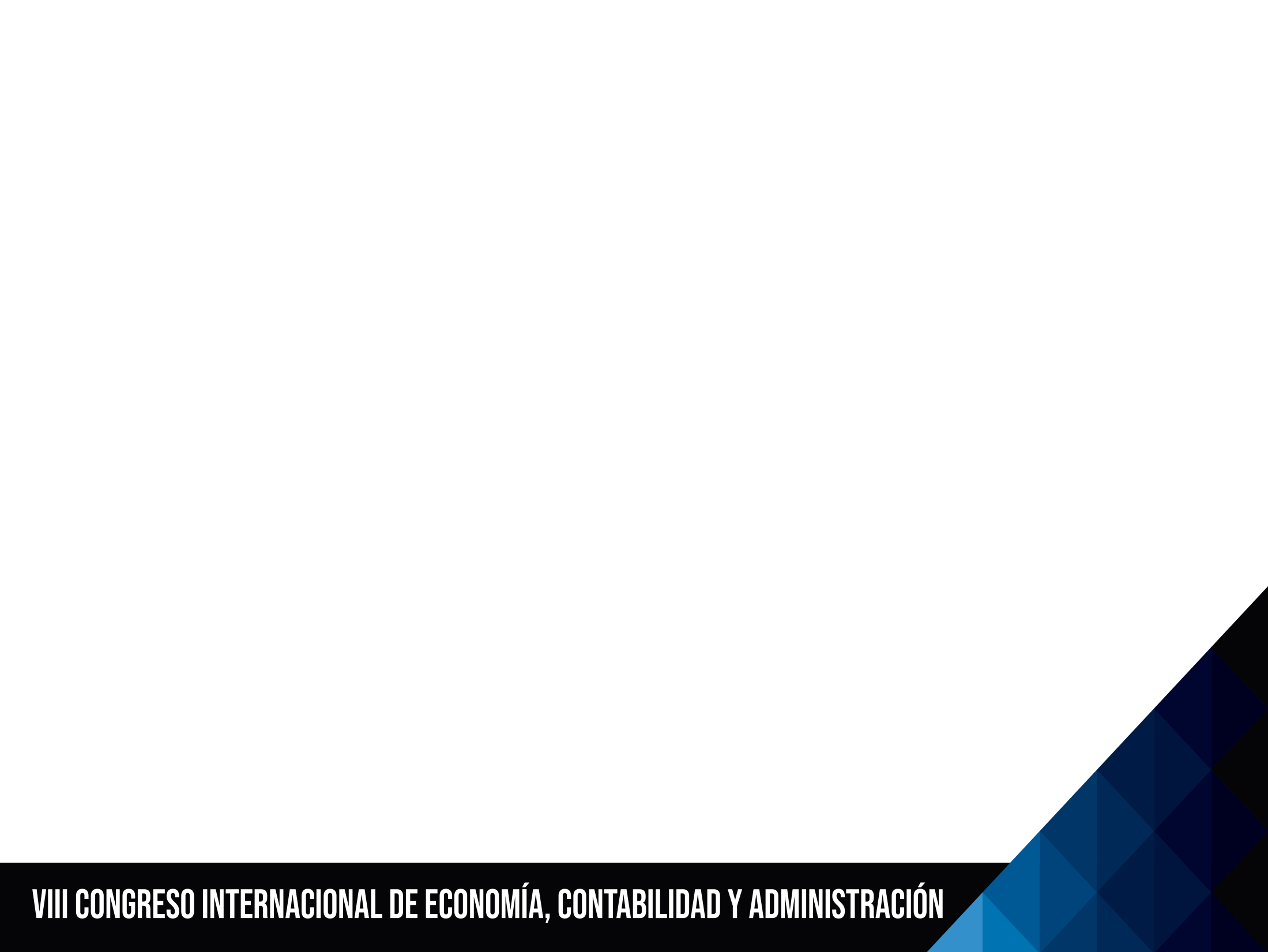 REVISIÓN LITERARIA
División del SRI.
✓ Dirección Zonal 1. Sede: Ibarra. Provincias: Imbabura, Carchi, Esmeraldas y Sucumbíos.
✓ Dirección Zonal 2. Sede: Tena. Provincias: Orellana y Napo.
✓ Dirección Zonal 3. Sede: Ambato. Provincias: Tungurahua, Chimborazo, Cotopaxi y Pastaza.
✓ Dirección Zonal 4. Sede: Portoviejo. Provincias: Manabí y Santo Domingo de los Tsáchilas.
✓ Dirección Zonal 5. Sede: Babahoyo. Provincias: Los Ríos, Santa Elena, Galápagos y Bolívar.
✓ Dirección Zonal 6. Sede: Cuenca. Provincias: Azuay, Cañar y Morona Santiago.
✓ Dirección Zonal 7. Sede: Loja. Provincias: Loja, El Oro y Zamora.
✓ Dirección Zonal 8. Sede: Guayaquil. Provincia: Guayas (Durán, Samborondón).
✓ Dirección Zonal 9. Sede: Quito. Provincia: Pichincha.
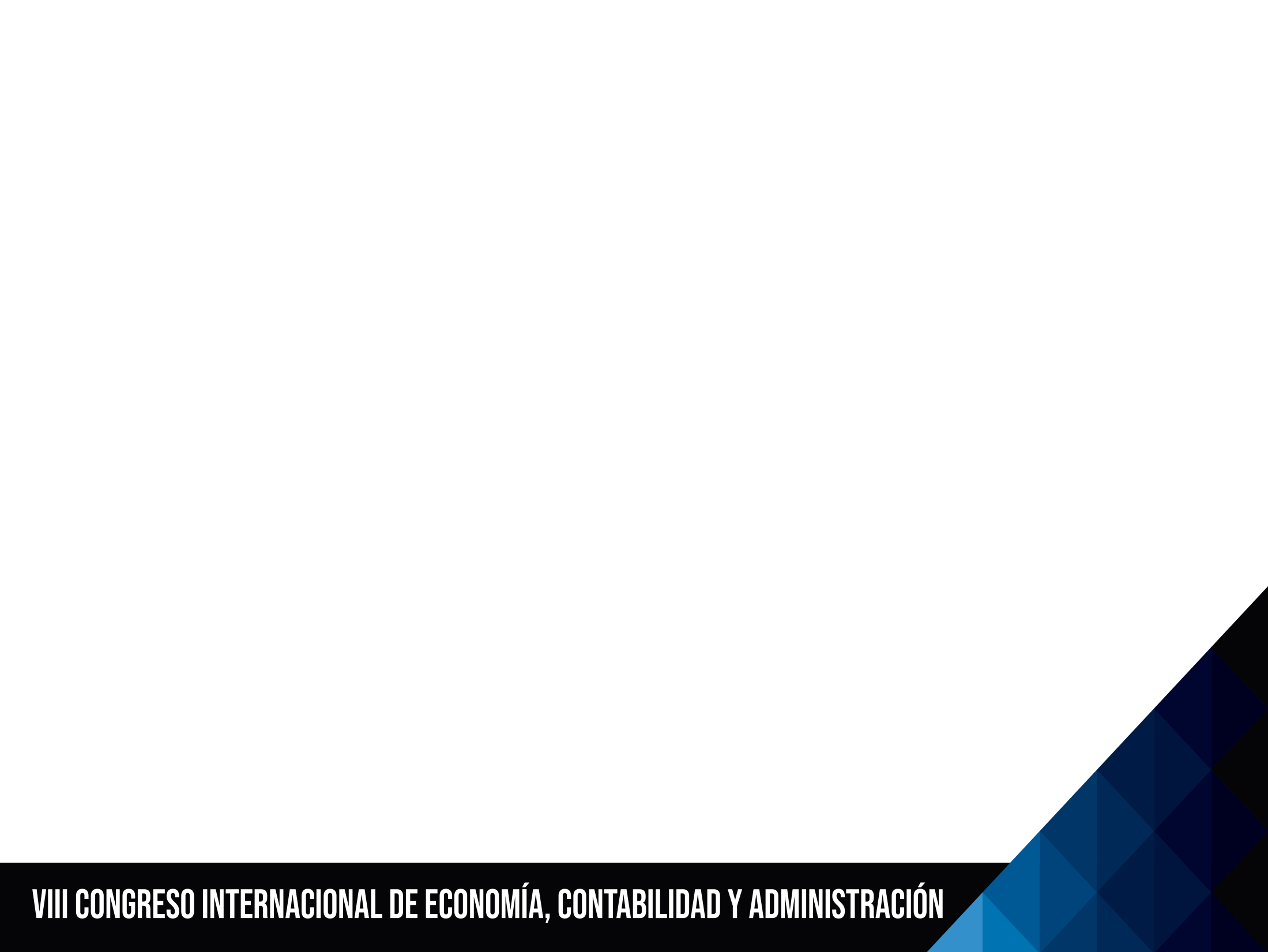 MÉTODOS Y TÉCNICAS
Para la metodología aplicada, se utilizó la modalidad de investigación bibliográfica documental, de tipo correlacional, con enfoque cuantitativo, para lo cual se elaboró un instrumento de recolección de información de manera directa, obtenida de fuente primaria. Esta información corresponde a periodos tributarios que ya fueron ejecutados.
El universo de información fue la recaudación tributaria de los periodos fiscales 2018-2020. La muestra fue el 100% del IVA declarado en esos periodos por los artesanos registrados en el catastro del RUC en los años de estudio.
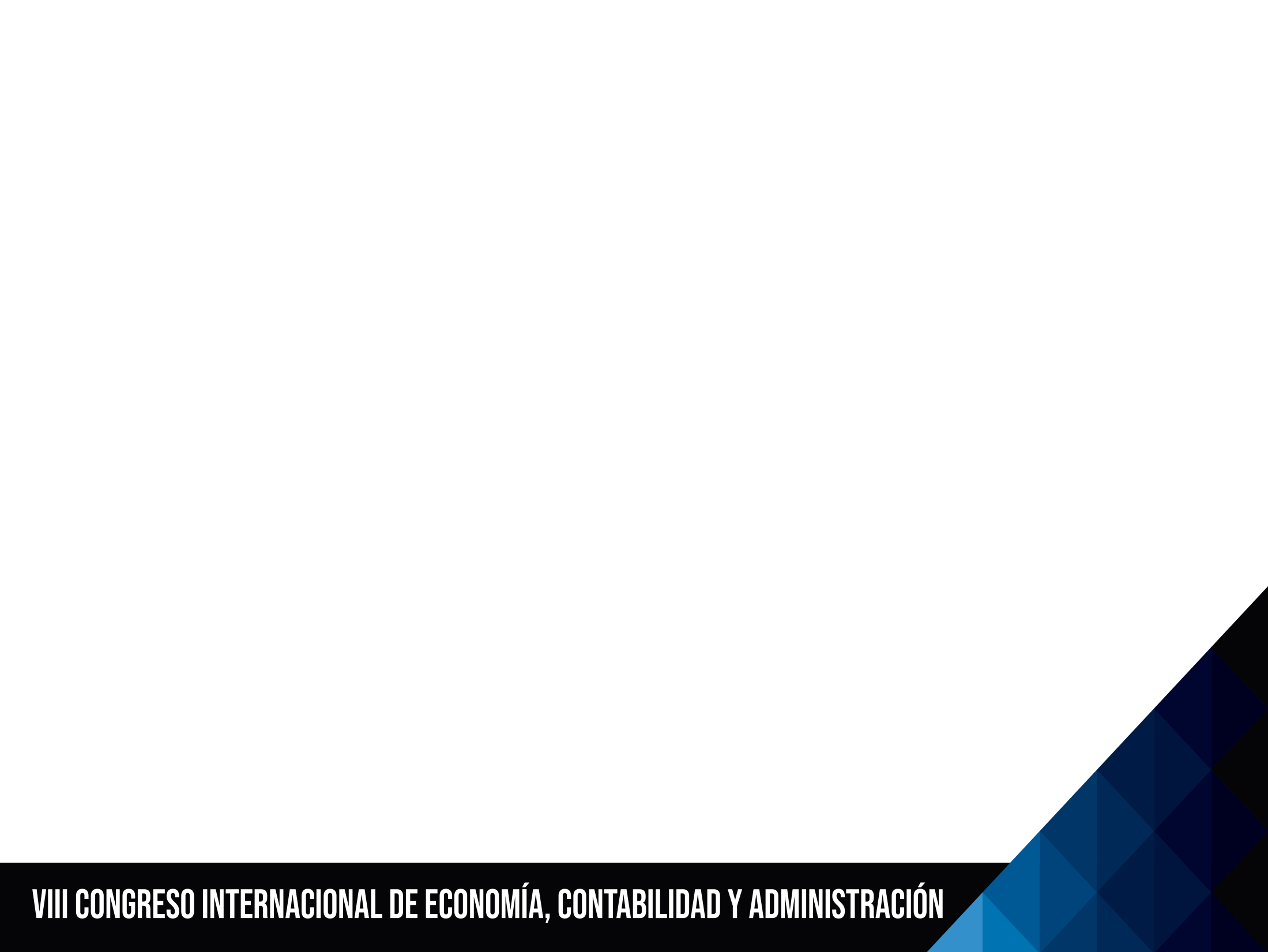 RESULTADOS
Gráfico 1
Fuente: Servicio de Rentas Internas
Elaboración: Autores
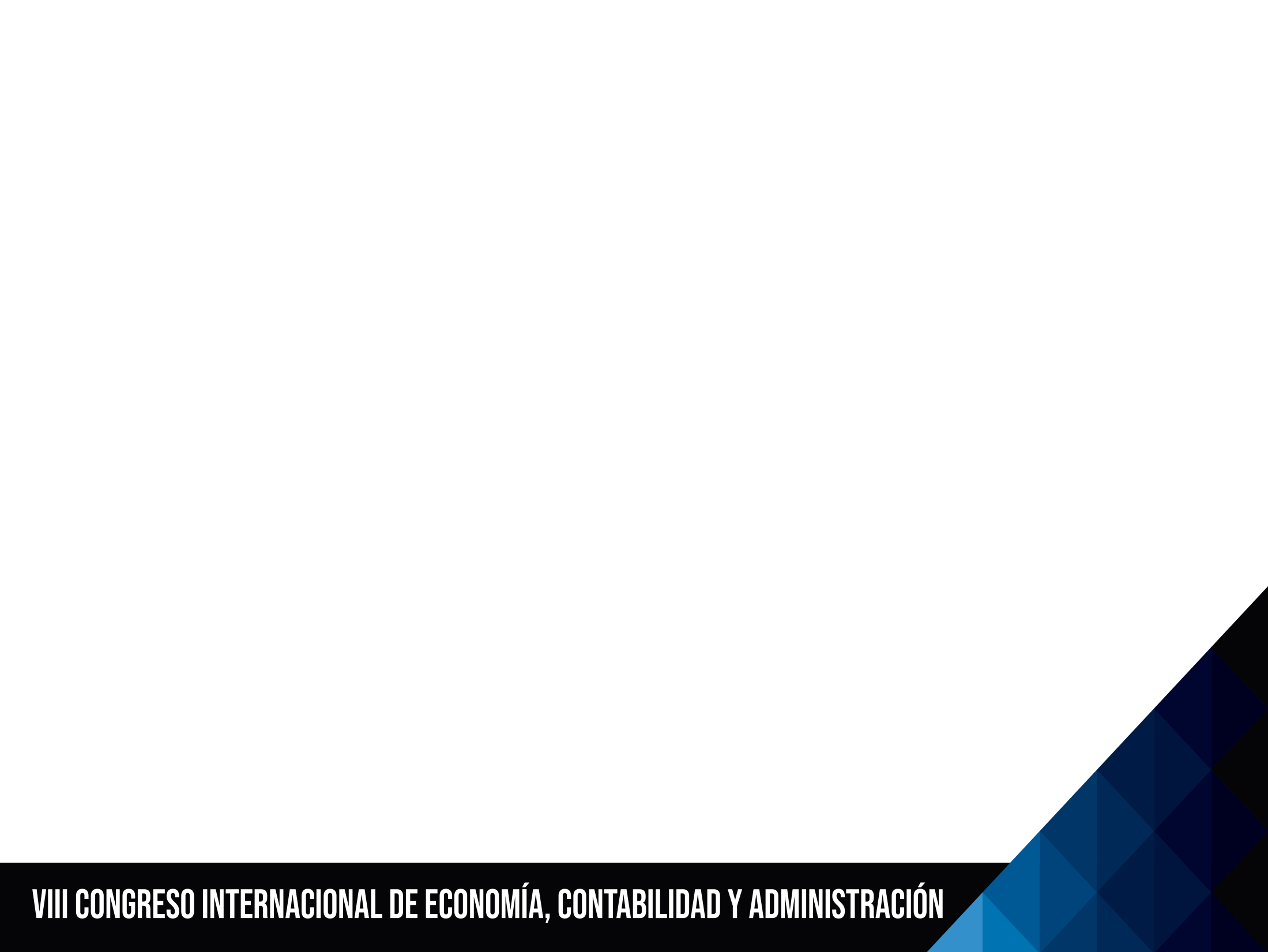 RESULTADOS
Gráfico 2
Fuente: Servicio de Rentas Internas
Elaboración: Autores
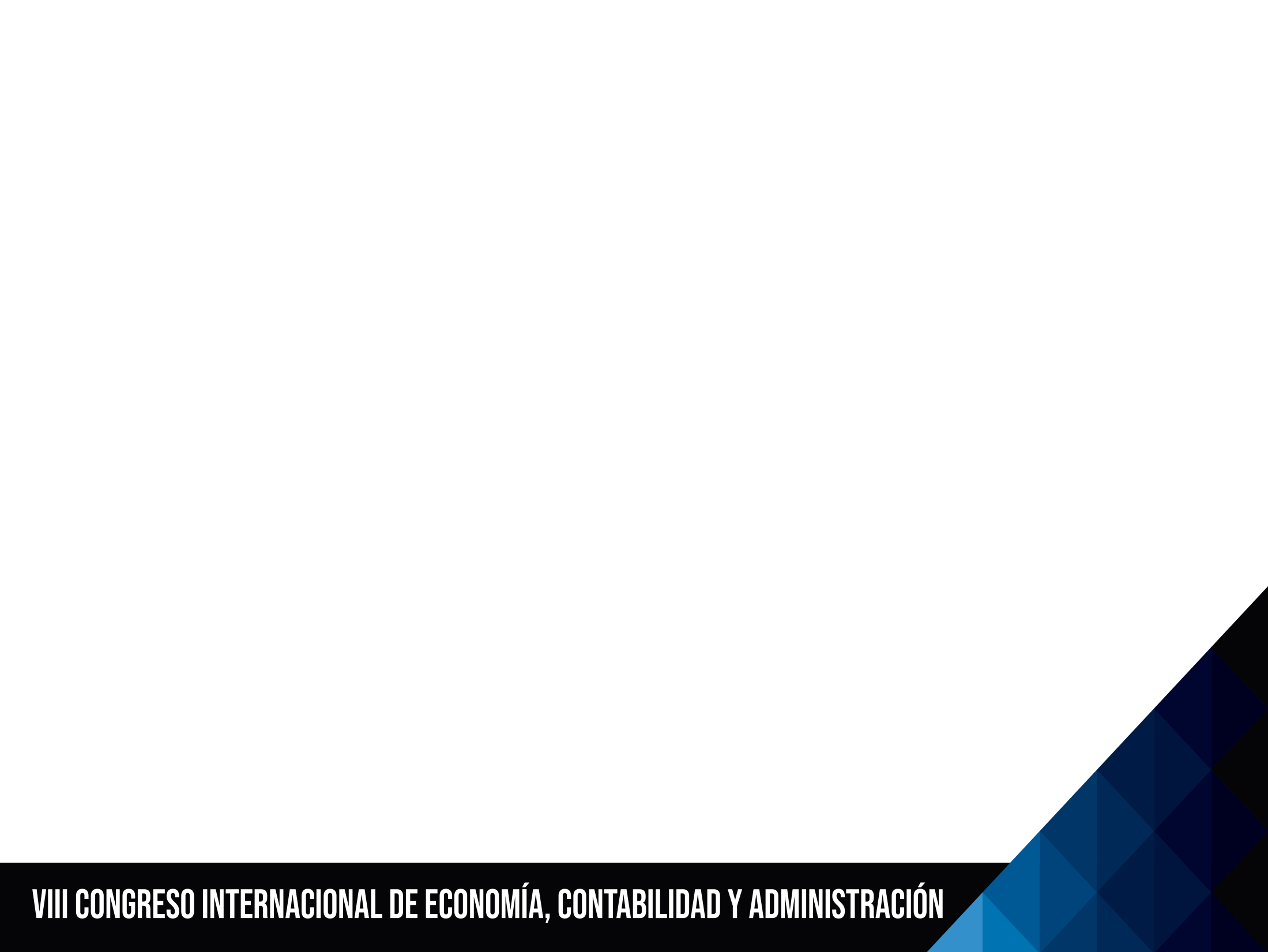 RESULTADOS
Gráfico 3
Fuente: Servicio de Rentas Internas
Elaboración: Autores
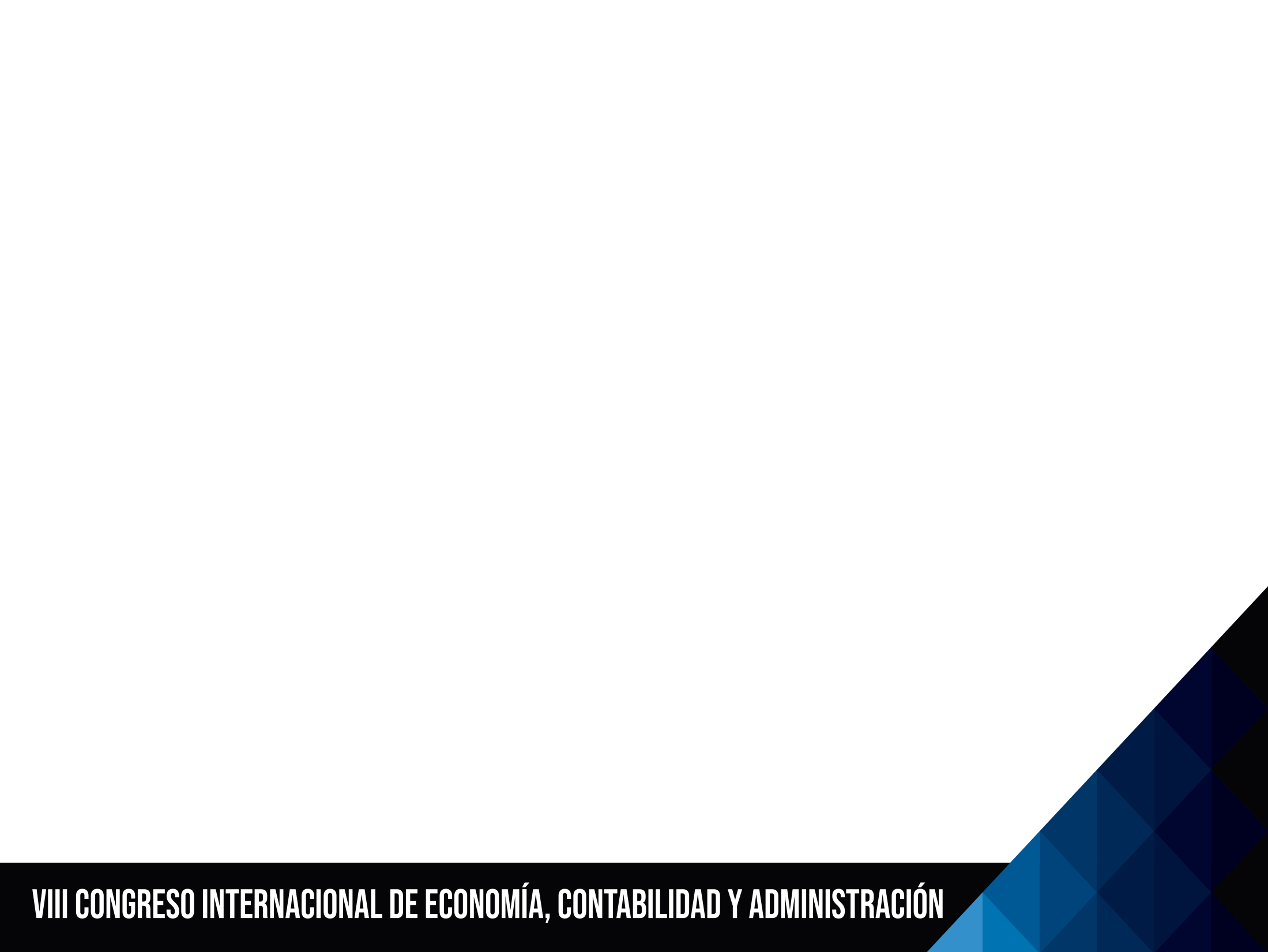 RESULTADOS
Gráfico 4
Fuente: Servicio de Rentas Internas
Elaboración: Autores
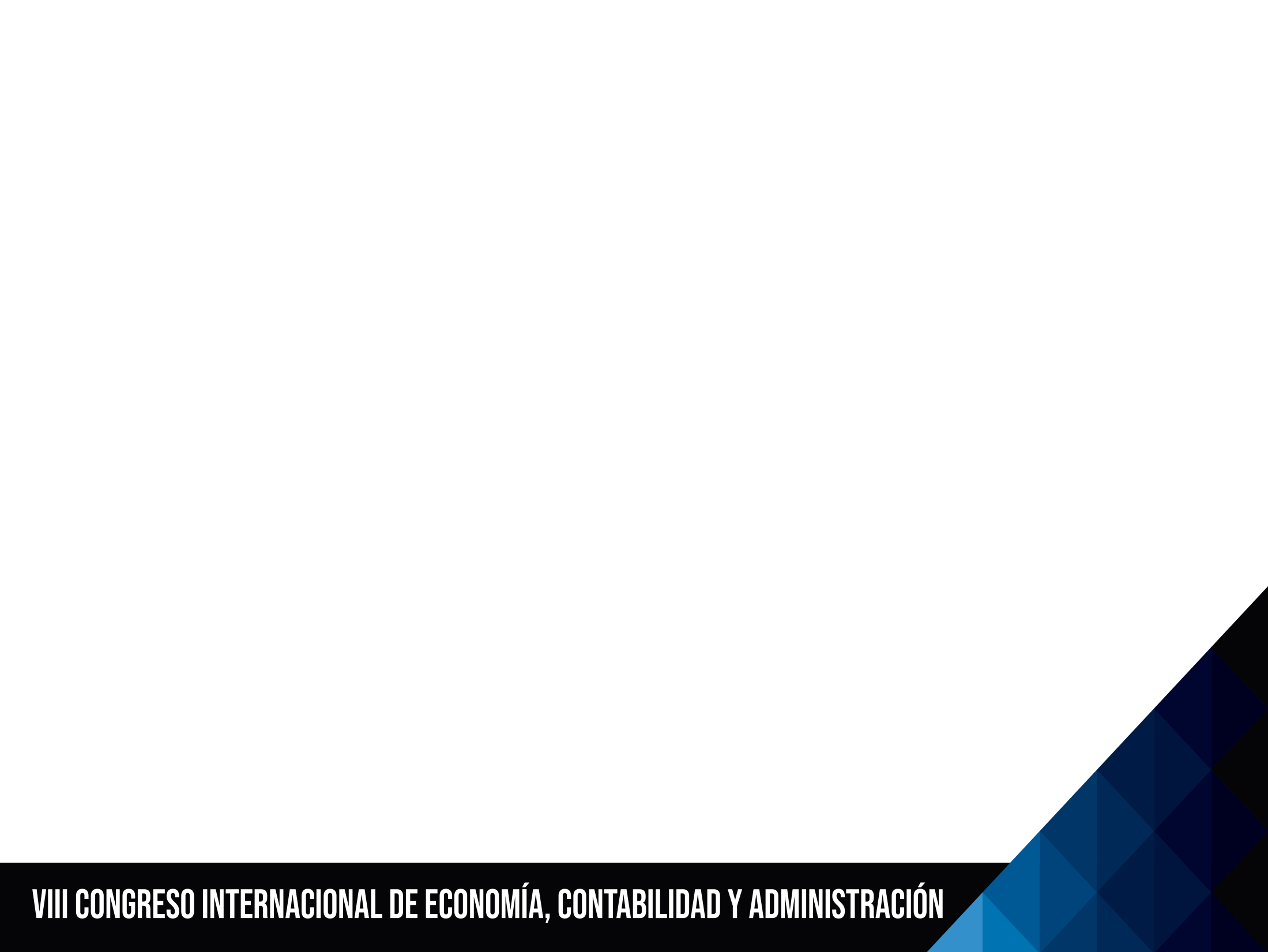 RESULTADOS
Gráfico 5
Fuente: Adaptado del Servicio de Rentas Internas
Elaboración: Autores
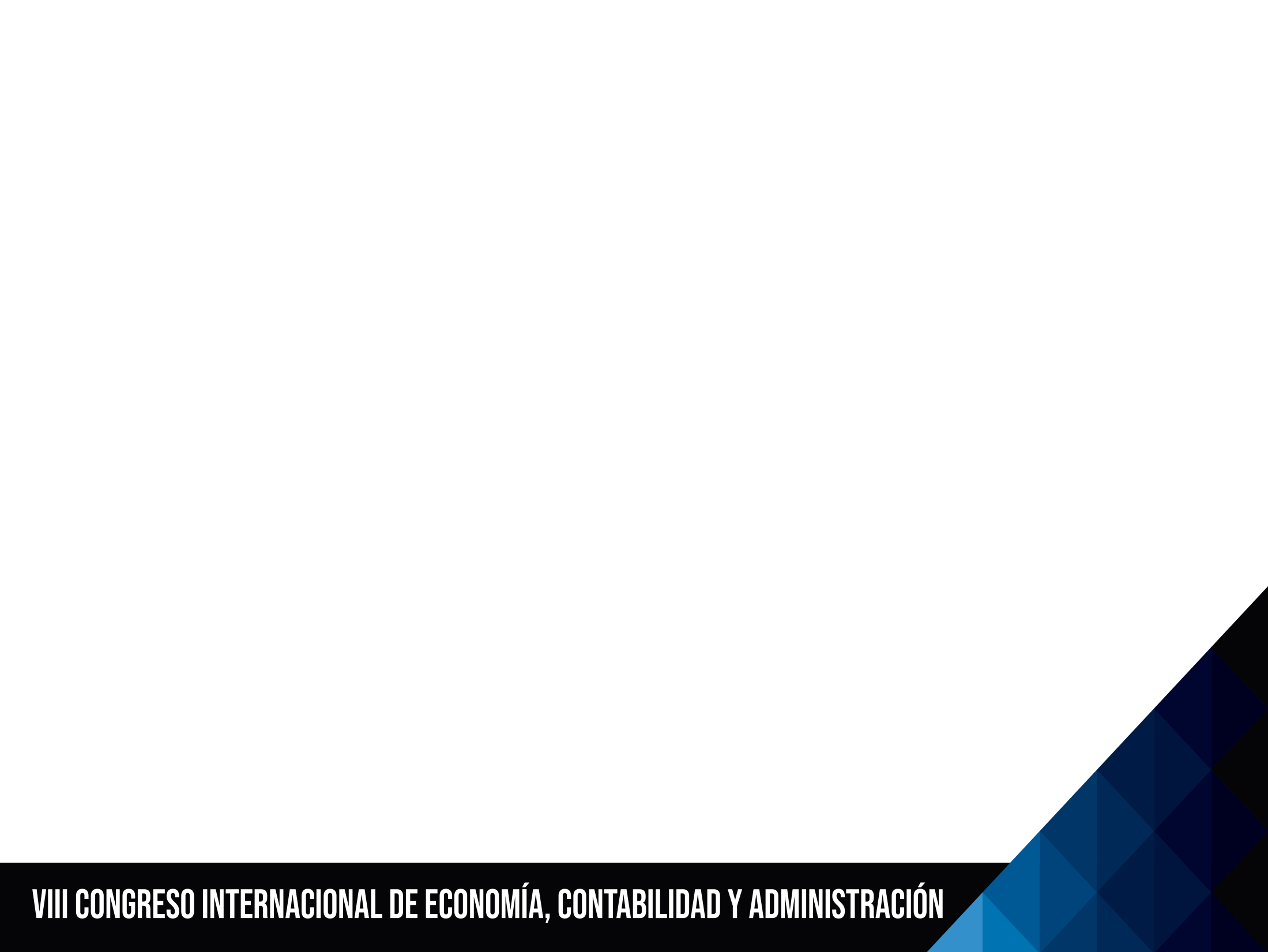 RESULTADOS
Gráfico 6
Fuente: Adaptado del Servicio de Rentas Internas
Elaboración: Autores
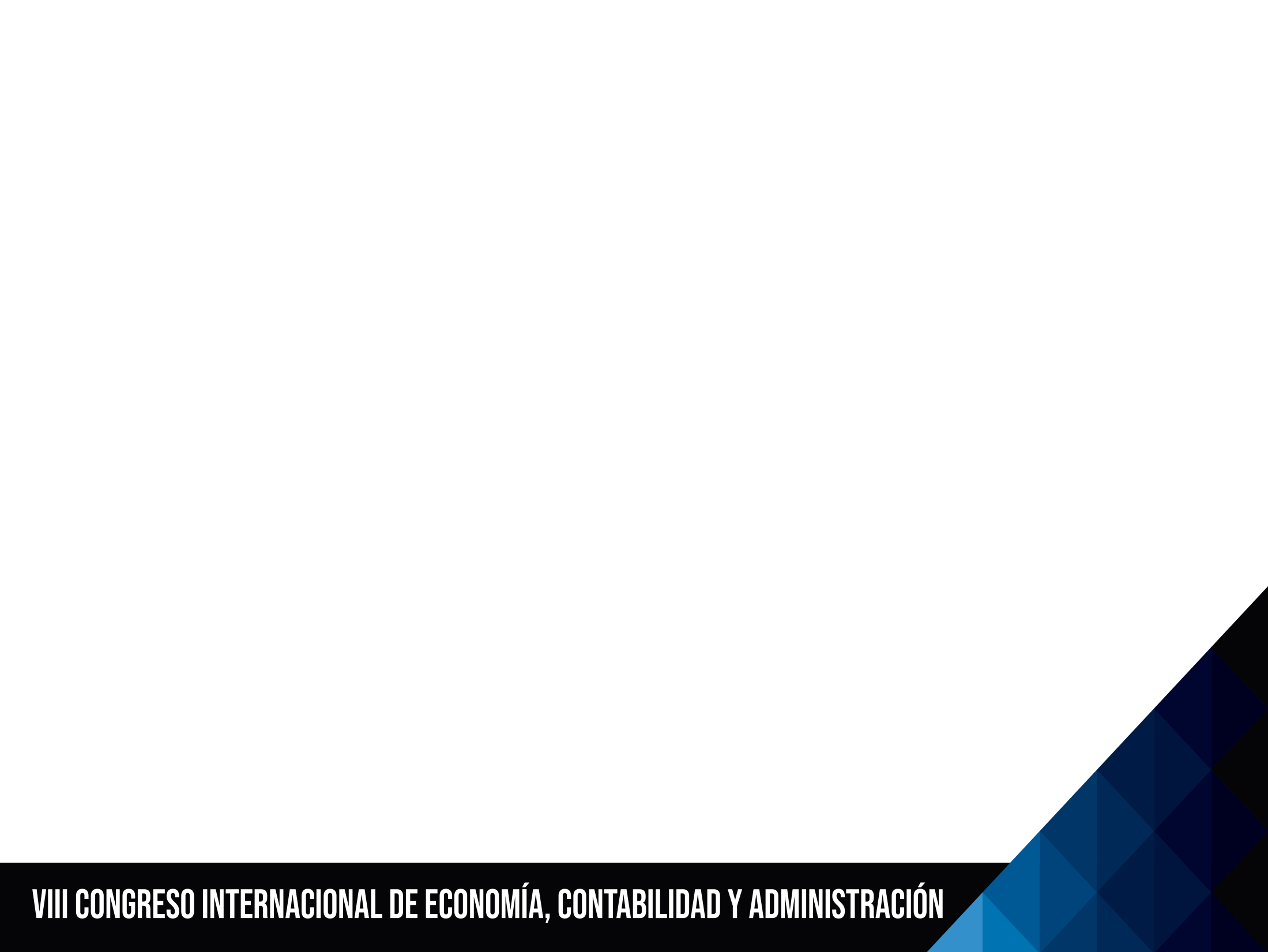 RESULTADOS
Gráfico 7
Fuente: Adaptado del Servicio de Rentas Internas
Elaboración: Autores
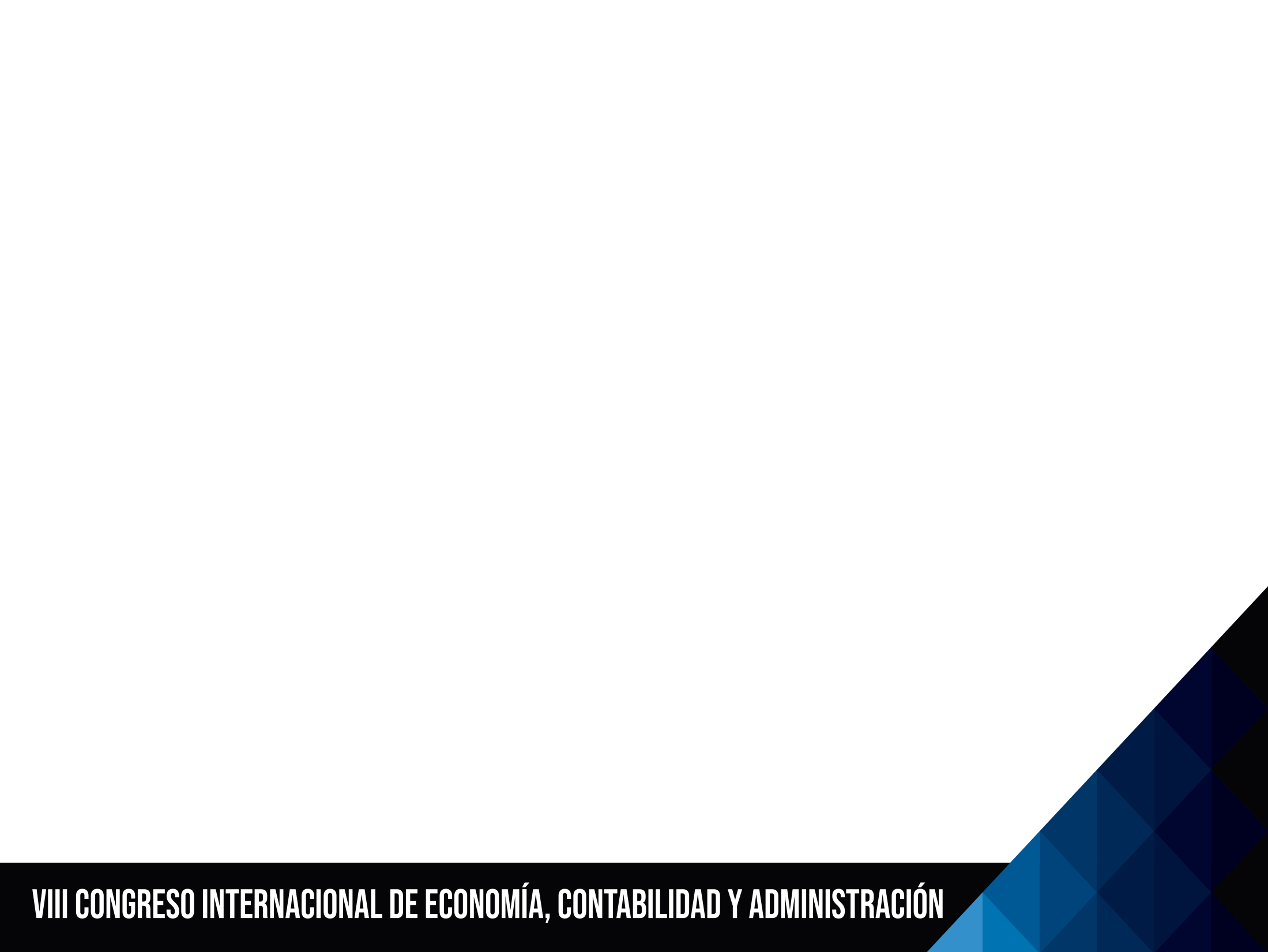 RESULTADOS
Gráfico 8
Fuente: Adaptado del Servicio de Rentas Internas
Elaboración: Autores
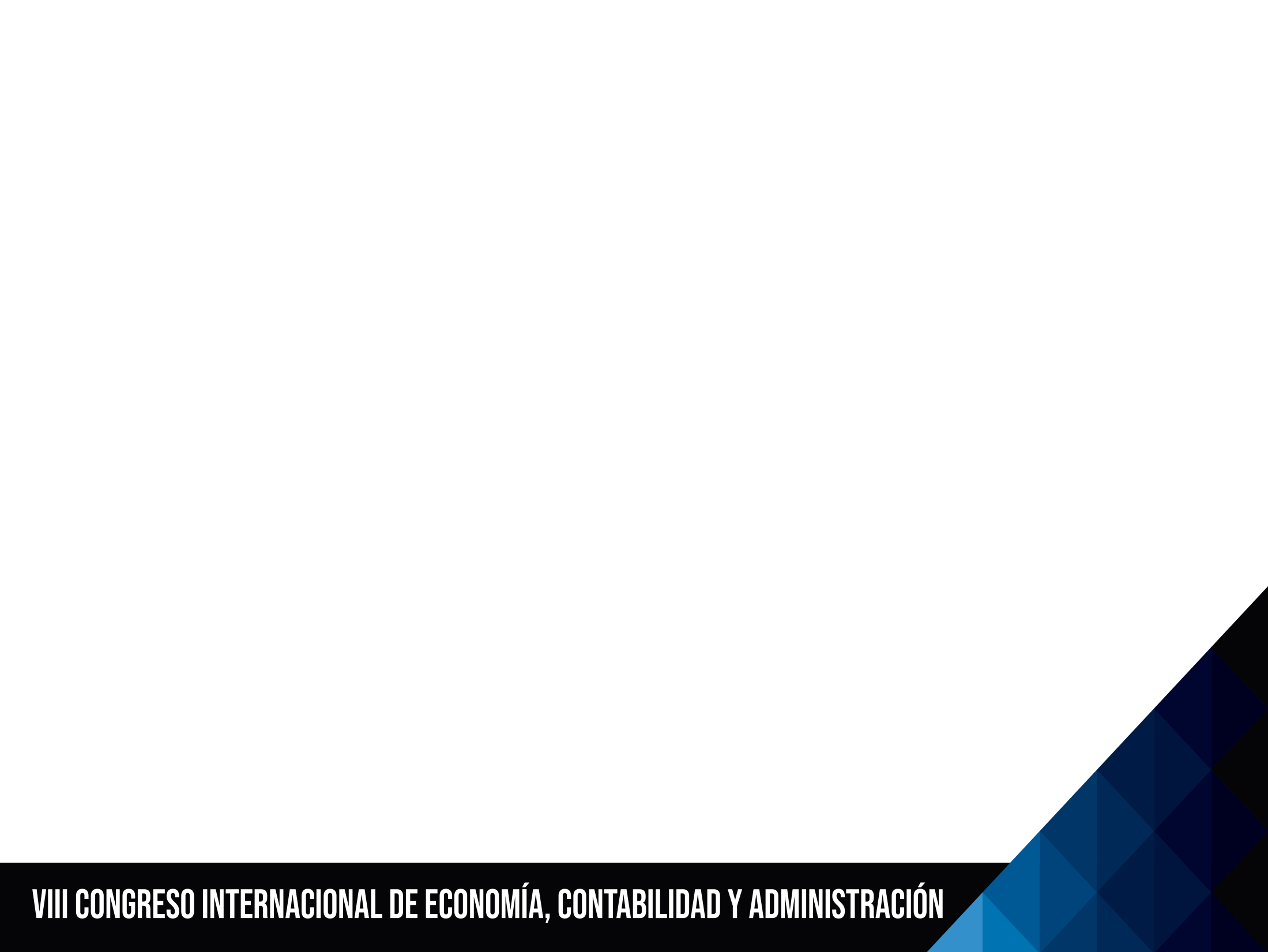 DISCUSIÓN
Considerando el universo de estudio y la muestra, se comprueba la incidencia del IVA para artesanos. Cuantitativamente fueron 58.666 los artesanos registrados en el año 2018, 69.159 en el 2019 y 72.426 en el 2020. Los valores no recaudados en el año 2018 fueron USD 46 millones, en el 2019 USD 63 millones y en el 2020 USD 41 millones.
Los resultados en esta investigación concuerdan con el análisis realizado por Villagómez Guamán (2017) y Benavides Toapanta (2019).
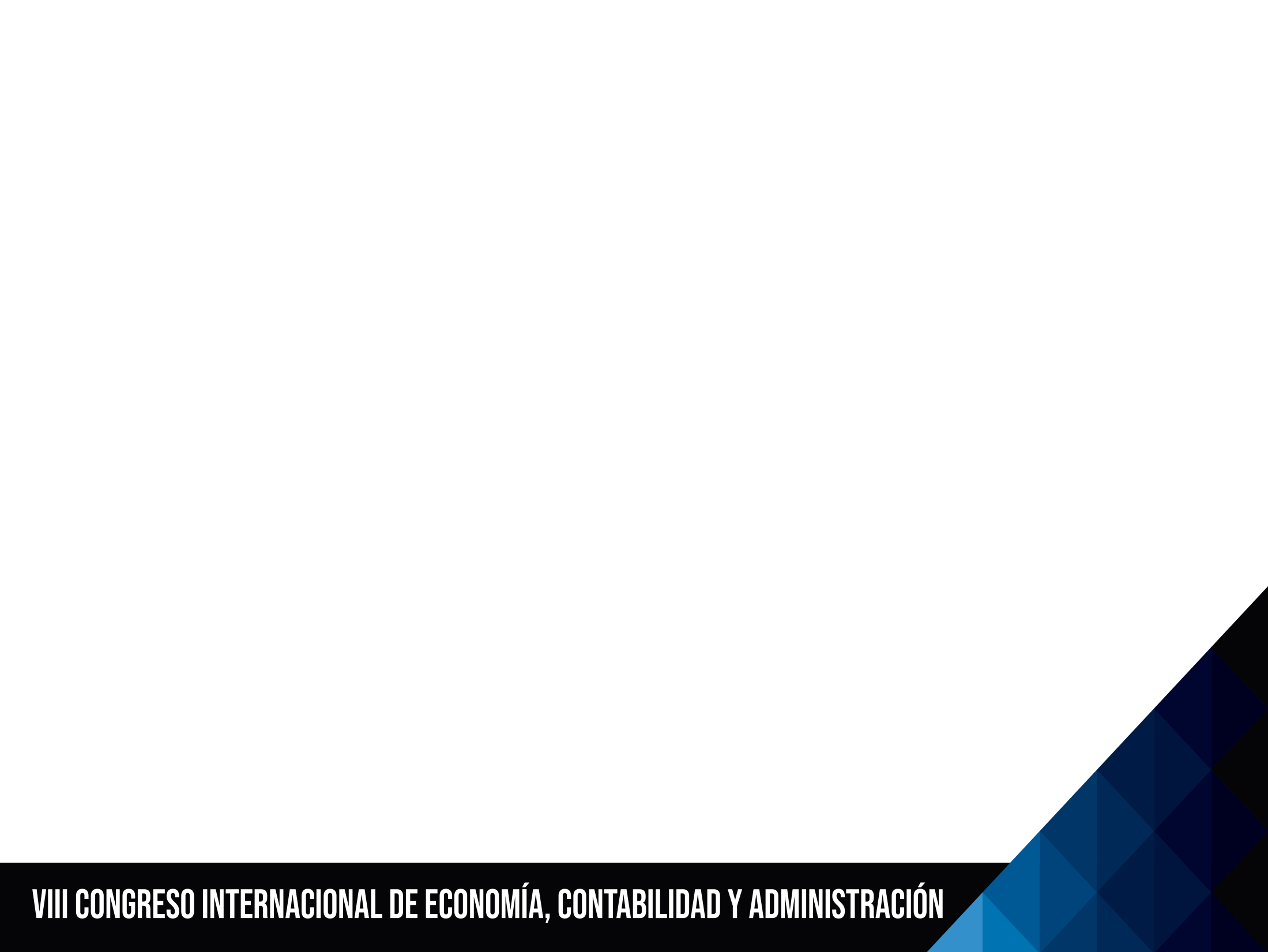 CONCLUSIONES
El incremento de artesanos catastrados incide en la recaudación tributaria.
En las direcciones zonales del SRI, la facturación de IVA de los artesanos no se refleja en la recaudación tributaria.
La participación del IVA en la recaudación nacional en el año 2018 fue del 44%, 47% en el año 2019 y 44% en el año 2020.
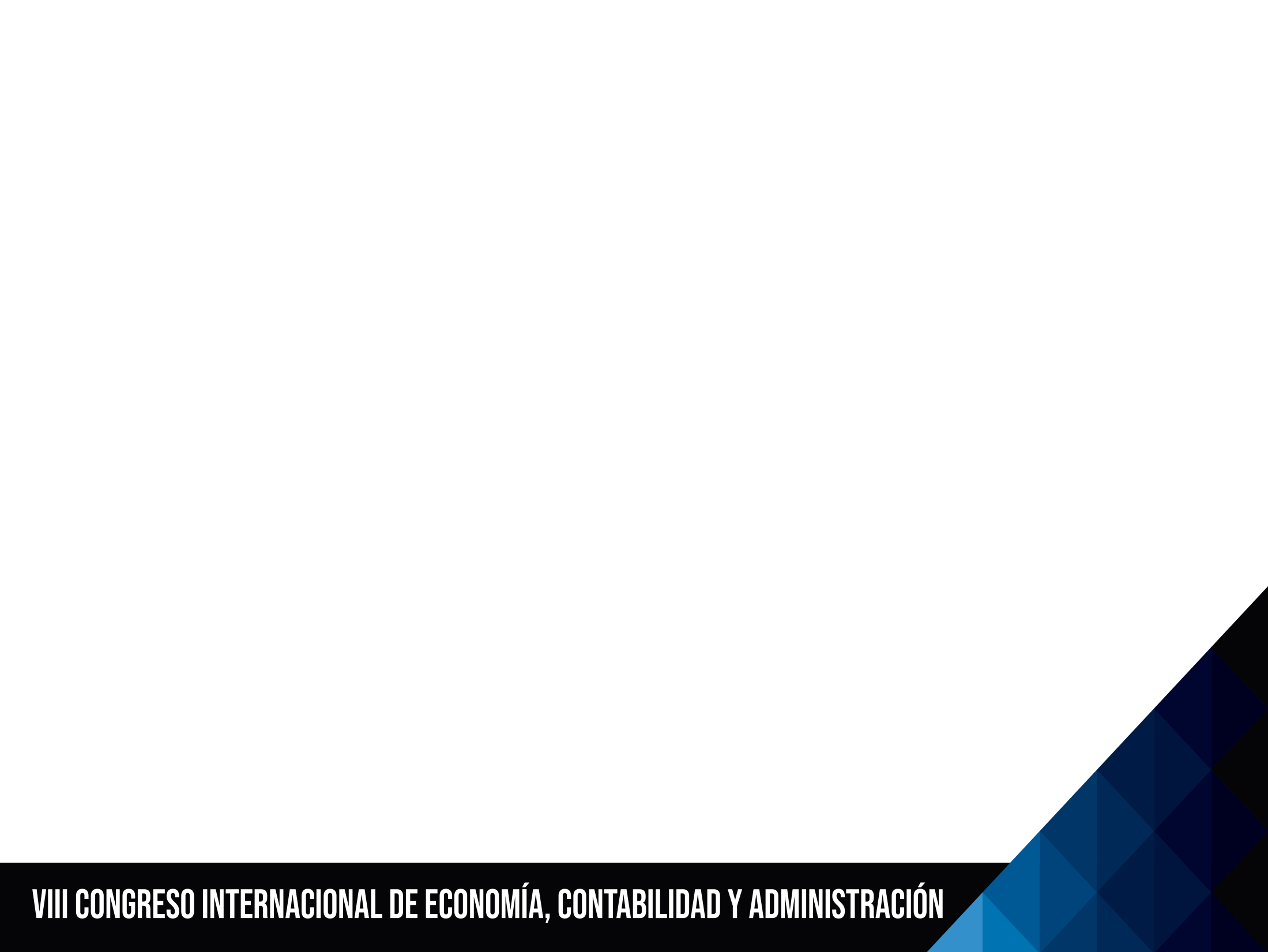 LIMITACIONES Y RECOMENDACIONES
Por la situación mundial de la pandemia, no se pudieron coordinar capacitaciones, ni realizar investigación de campo.
Se recomienda actualizar este estudio al finalizar cada ciclo de un gobierno.
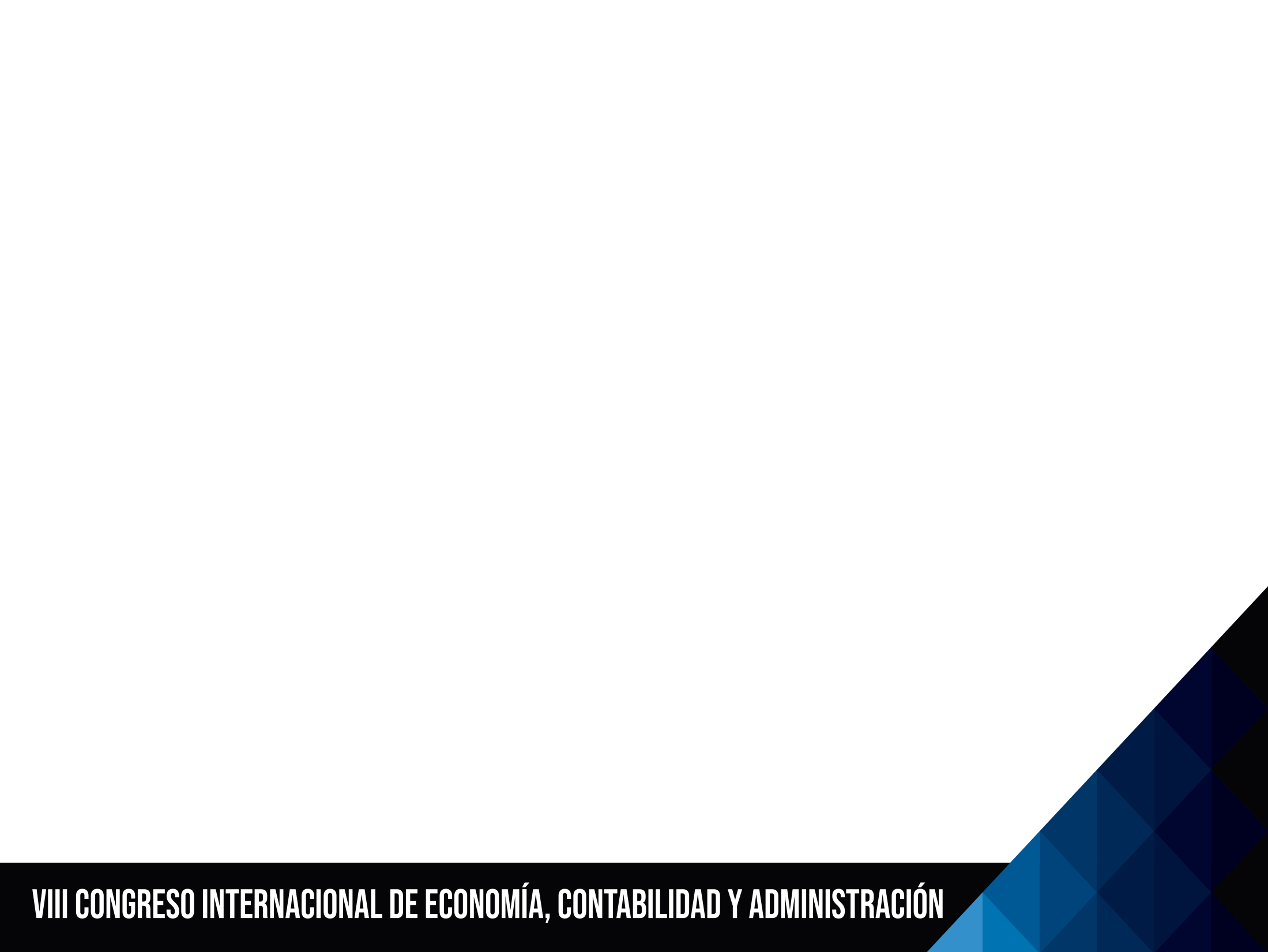 REFERENCIAS BIBLIOGRÁFICAS
Constitución de la República del Ecuador, 144 (2008). https://www.lexis.com.ec/
Benavides Toapanta, N. V. (2019). Análisis de la recaudación del impuesto al valor agregado (IVA), en los años fiscales 2015, 2016 y 2017, en el Ecuador [Tesis de Maestría, Universidad Central del Ecuador]. http://www.dspace.uce.edu.ec/handle/25000/21070
Ley de Fomento Artesanal, 1 (1986). https://www.lexis.com.ec/
Ley de Régimen Tributario Interno, LRTI, 62 (2004). https://www.lexis.com.ec/
Código Tributario, 2 (2005). https://www.lexis.com.ec/
Ley de Defensa del Artesano, 1 (1997). https://www.lexis.com.ec/
Villagómez Guamán, C. E. (2017). La aplicación de la normativa en los beneficios tributarios por los artesanos calificados de la junta nacional de defensa del artesano y la recaudación del IVA en la ciudad de Riobamba [Tesis de Maestría, Instituto de Altos Estudios Nacionales de Ecuador]. http://repositorio.iaen.edu.ec/handle/24000/4625
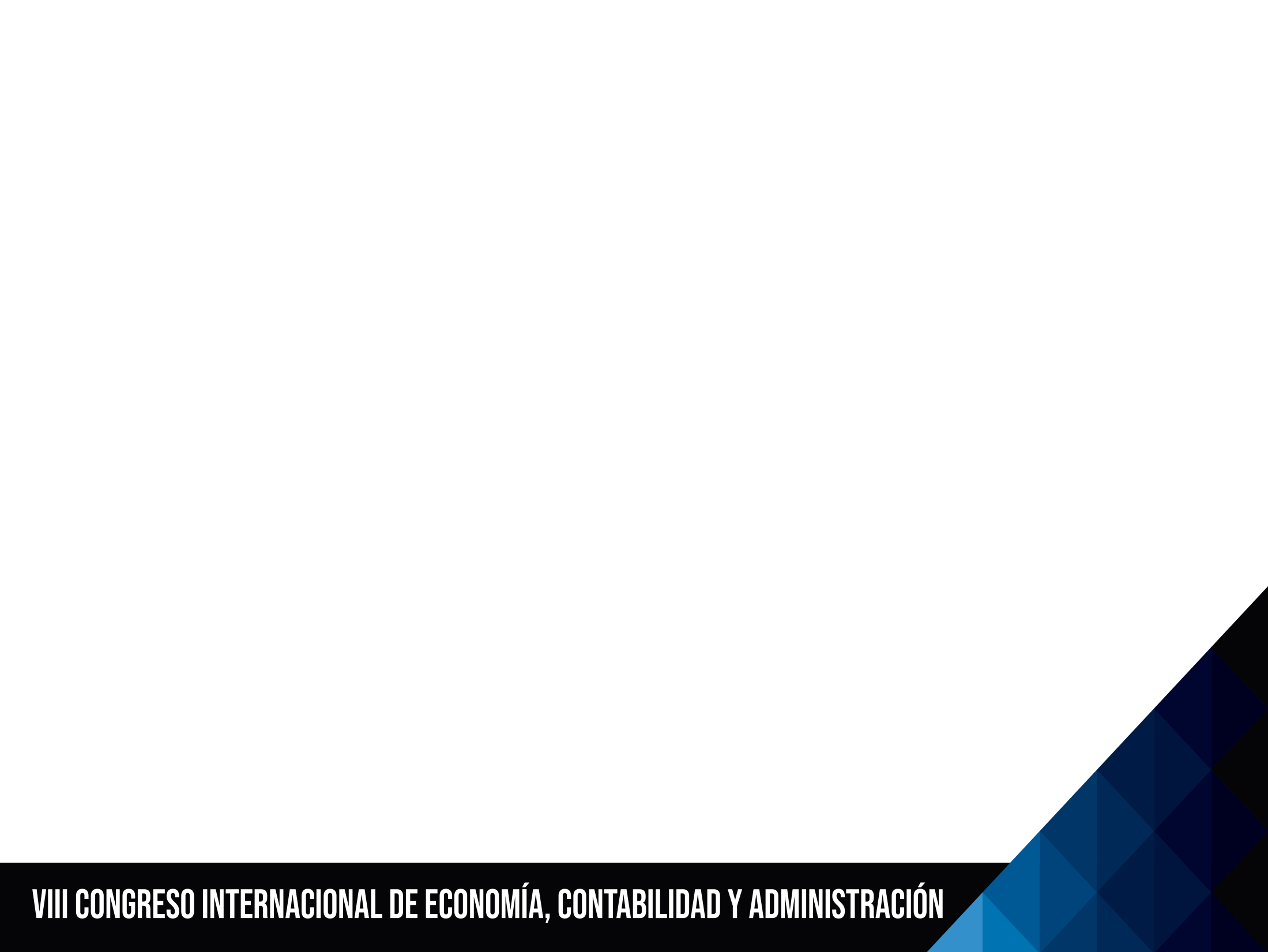 ¡Muchas gracias por su atención!